ABTP - Associação Brasileira dos Terminais Portuários

Audiência Pública
Comissão de Viação e Transportes
Câmara dos Deputados

Plenário 11

4 de julho de 2017
3ª feira, 10h

Brasília - DF
“O futuro das Companhias Docas
 e as funções essenciais das Autoridades Portuárias para o desenvolvimento
 do setor portuário nacional.”
ABTP
Constituída em 1989;

72 empresas titulares de mais de 170 terminais e instalações portuárias privadas e públicas;

70% de toda a carga movimentada nos portos brasileiros;

Participou ativamente das Leis 8.630/1993, 12.815/2013 e Decreto 9.048/2017; 

Parceira do Governo Federal no desenvolvimento do setor;

Bandeiras: coalisão empresarial e liberdade de empreender, contratar, operar. Convivência construtiva entre privados e arrendados no setor. Desenvolvimento do setor portuário, com foco no cliente do Porto e na redução do custo Brasil.
MISSÃO

Mobilizar as empresas associadas e as entidades empresariais portuárias a contribuírem para a modernização e a competitividade do setor portuário nacional. 

PRINCÍPIOS

Respeito à legalidade, ao direito da propriedade privada, à livre iniciativa, à livre concorrência, à liberdade de contratar, o respeito aos contratos, à segurança jurídica e à economia de mercado.
ASSOCIADAS ABTP
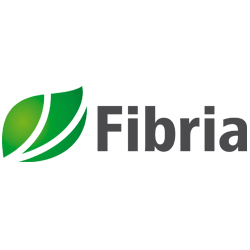 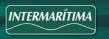 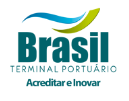 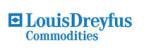 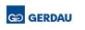 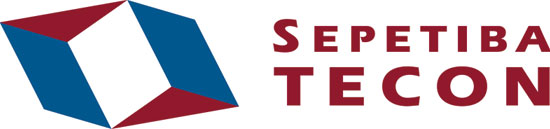 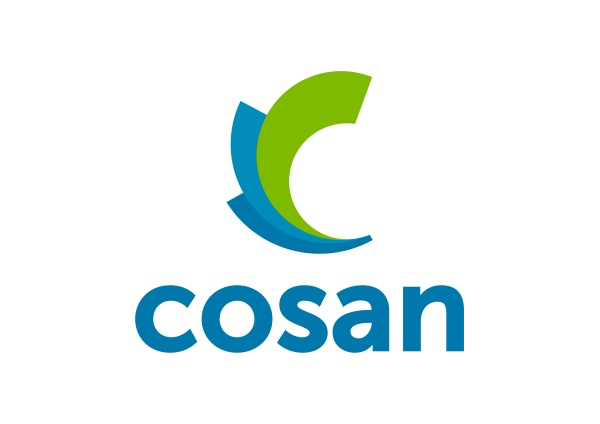 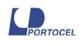 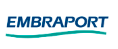 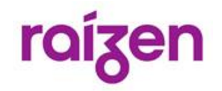 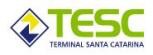 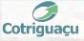 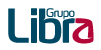 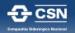 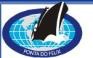 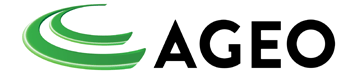 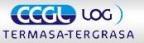 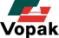 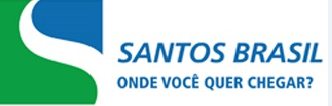 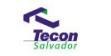 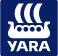 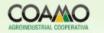 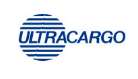 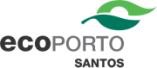 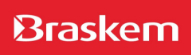 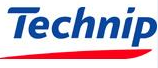 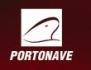 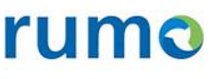 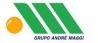 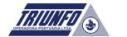 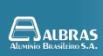 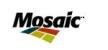 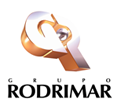 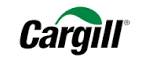 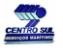 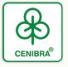 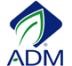 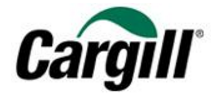 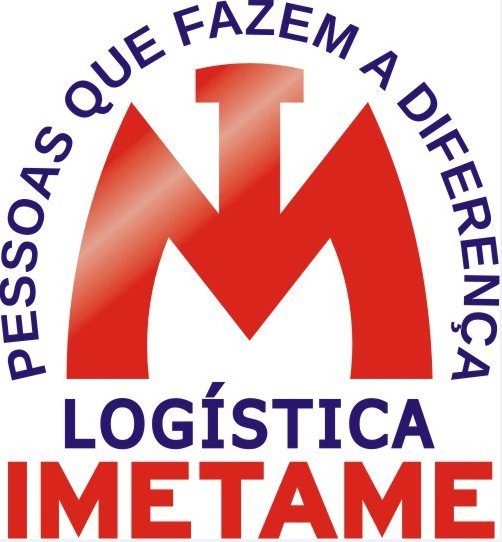 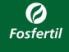 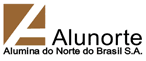 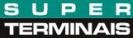 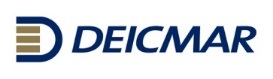 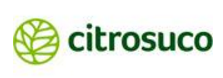 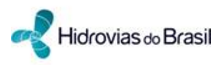 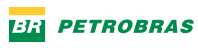 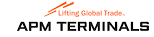 PRÓXIMOS 25 ANOS
Fonte: MTPA e ANTAQ
PERSPECTIVAS PARA O SETOR PORTUÁRIO
CENÁRIO PARA OS PRÓXIMOS 25 ANOS

Previsão de aumento da mov de 1 Bi T/ano para 1,8 Bi T/ano.

Crescimento da capacidade de transporte e da velocidade dos navios.

Crescimento na produção do agronegócio e na indústria.

Necessidade de aumentar a capacidade competitiva do produto brasileiro.
ESTRATÉGIA ?

1) Revisão do marco regulatório
2) Novo modelo de gestão das Cias Docas
LIVRE INICIATIVA

Risco Privado
 Regulação e Fiscalização pelo Estado
COMPETIÇÃO
 
Intra e Intermodal
COMPETITIVIDADE

 Preços e Tarifas Adequados
PILARES PARA O DESENVOLVIMENTO DA INFRAESTRUTURA
 (Lei do PPI)
SEGURANÇA JURÍDICA
Regras estáveis e de Longo prazo
Intervenção mínima nos negócios
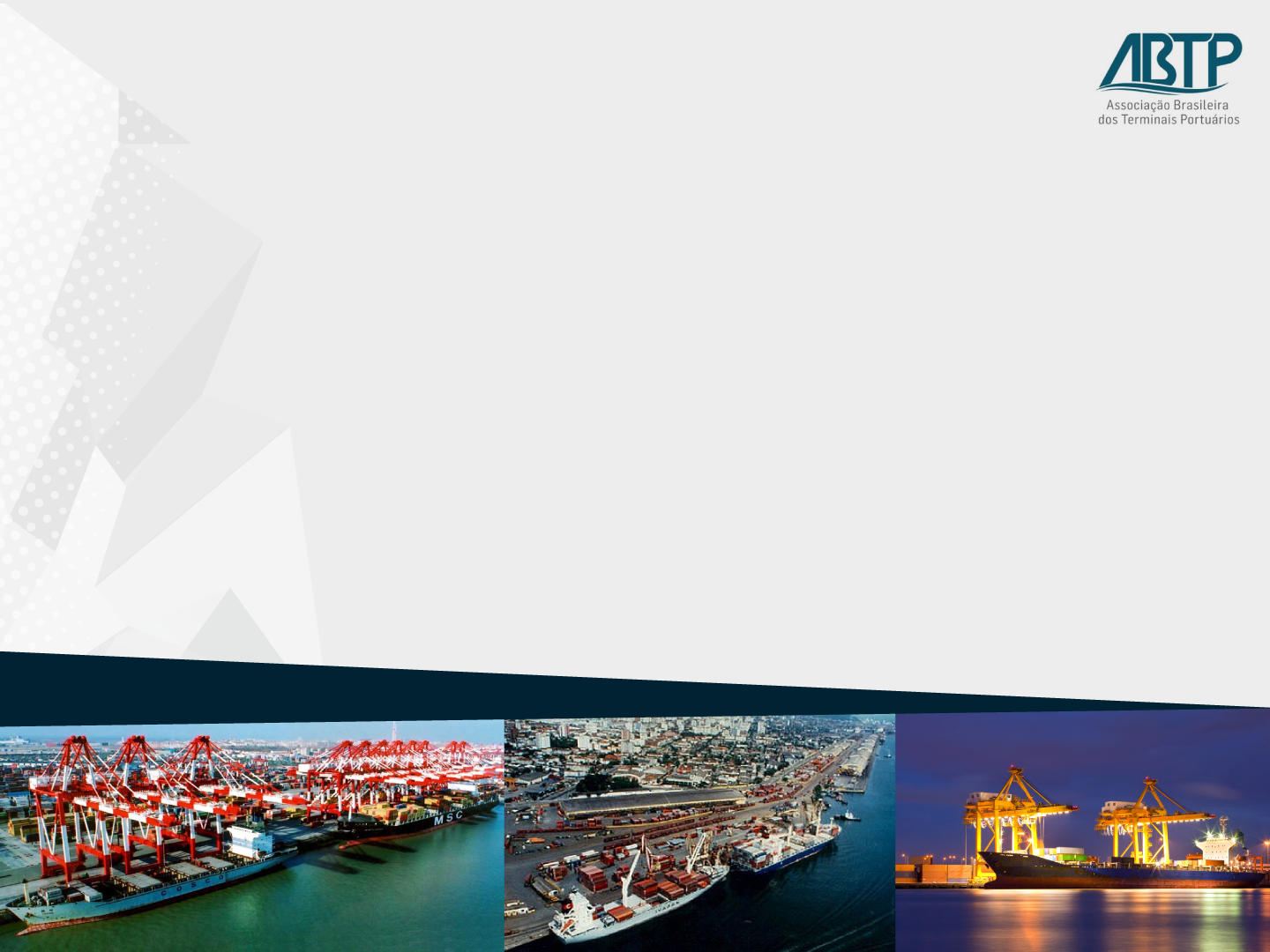 Companhias Docas 
 Investimentos
Fonte: MP/DEST
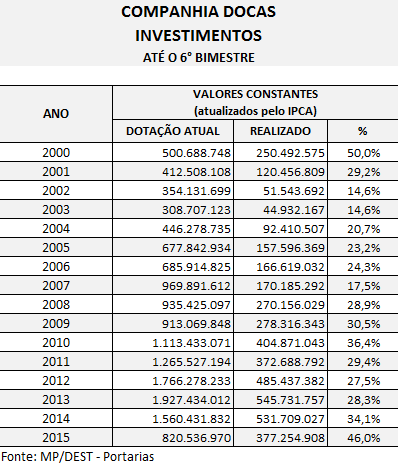 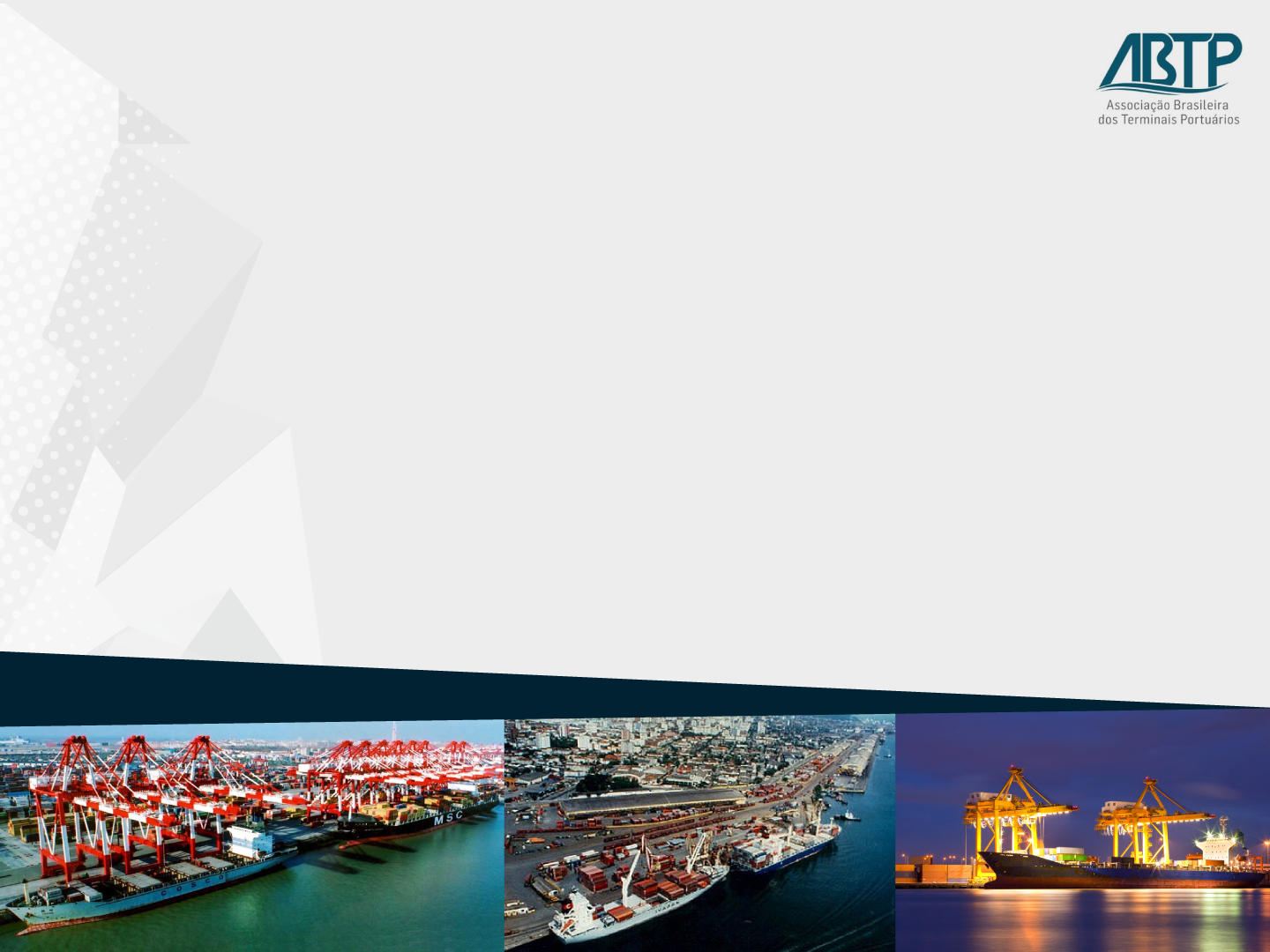 Pessoal das Companhias Docas
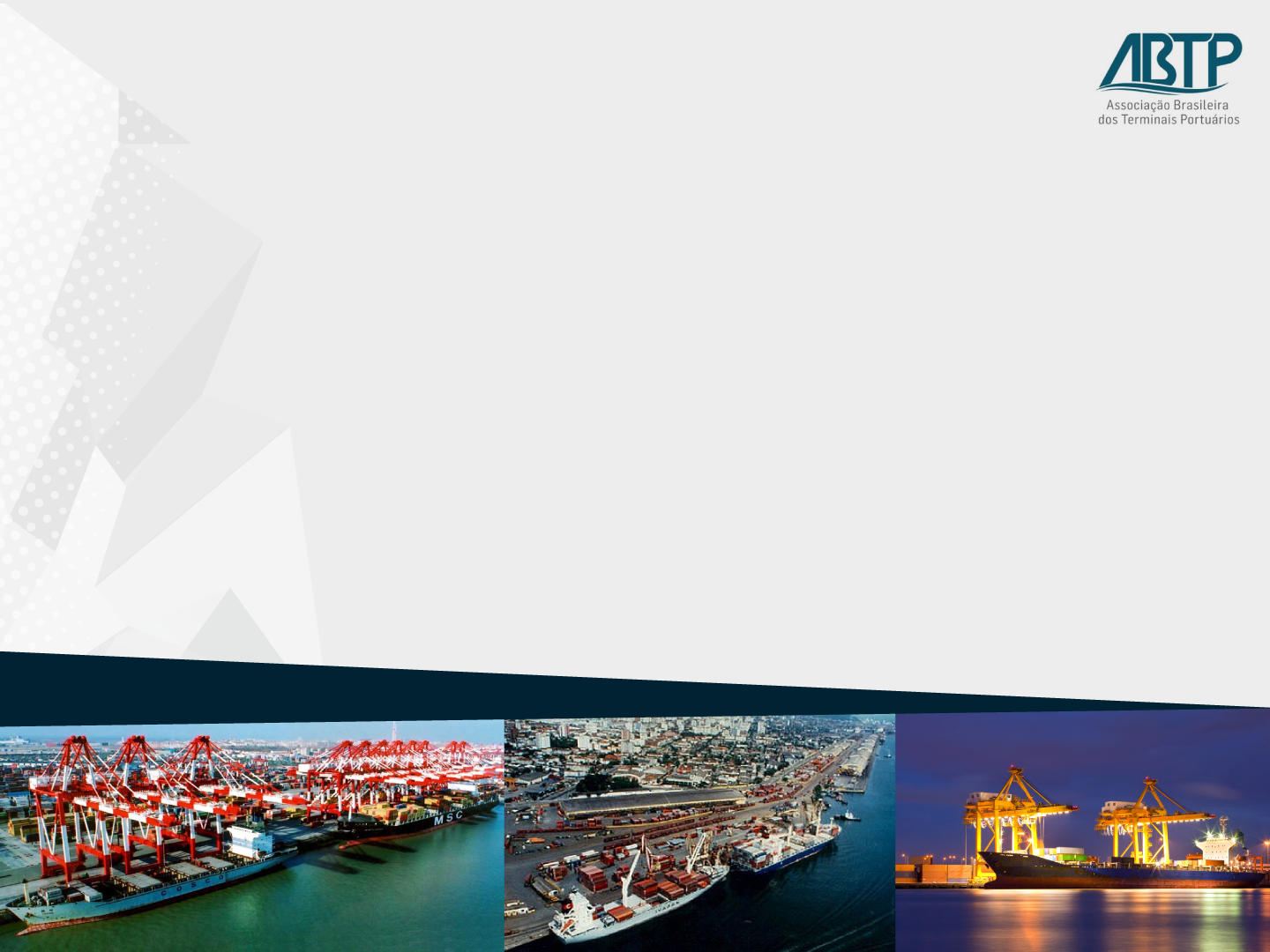 Algumas atribuições das Companhias Docas
Administrar e responder pelos acessos aquaviários e terrestres; 

Fiscalizar as obras e operações portuárias;

Controle da entrada e saída de navios;

Coordenar os prestadores de serviços do porto;

Elaborar o PDZ dos portos;

Atrair cargas e empreendimentos;
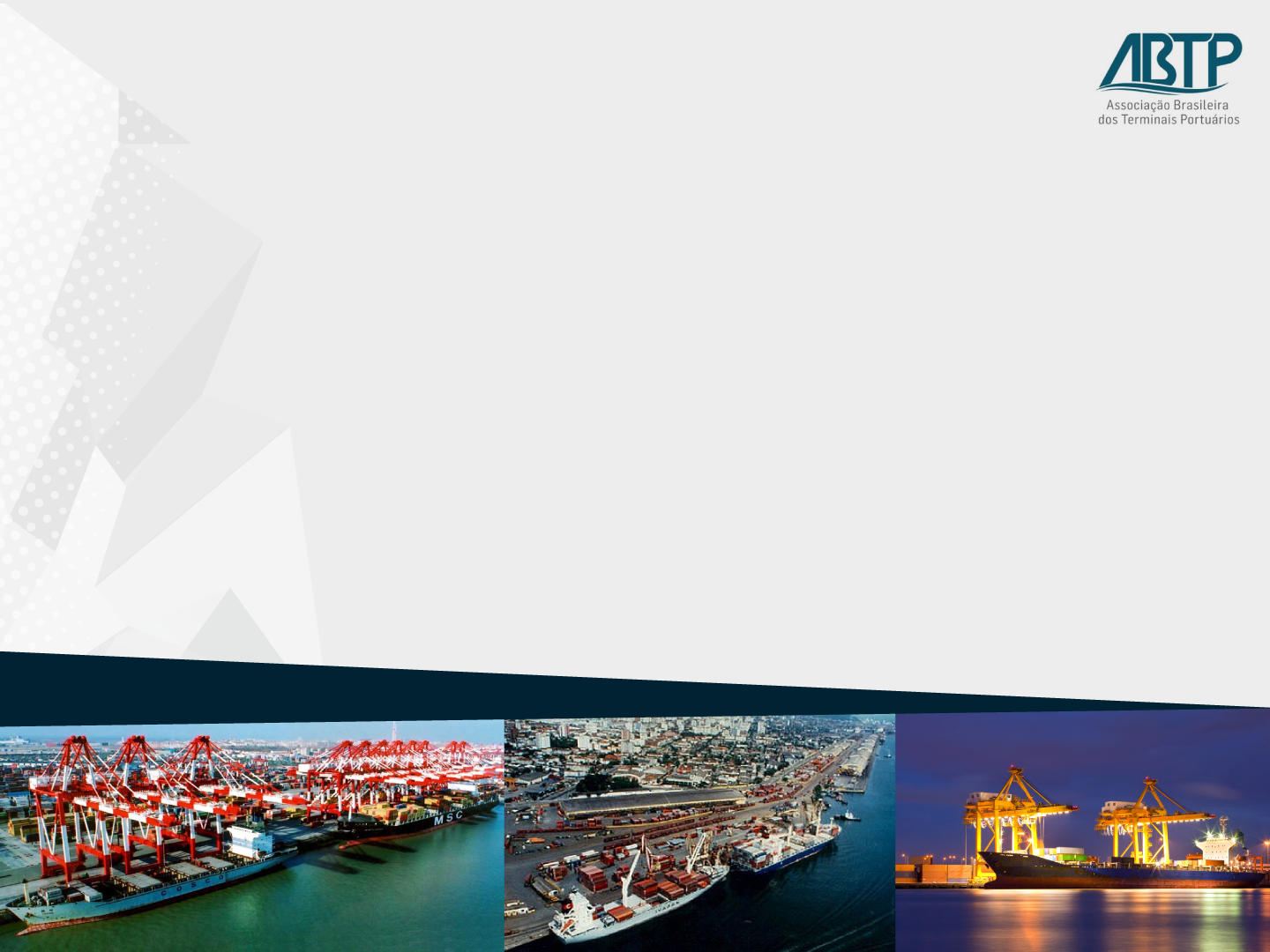 Competências suprimidas e outros problemas
Licitação de áreas;

Fixação das tarifas;

Grande parte das receitas das Cias Docas são comprometidas com gastos correntes, sobrando pouco para investimentos e saneamento dos passivos;

Continuidade da interferência político-partidária; e

Descontinuidade da gestão portuária.
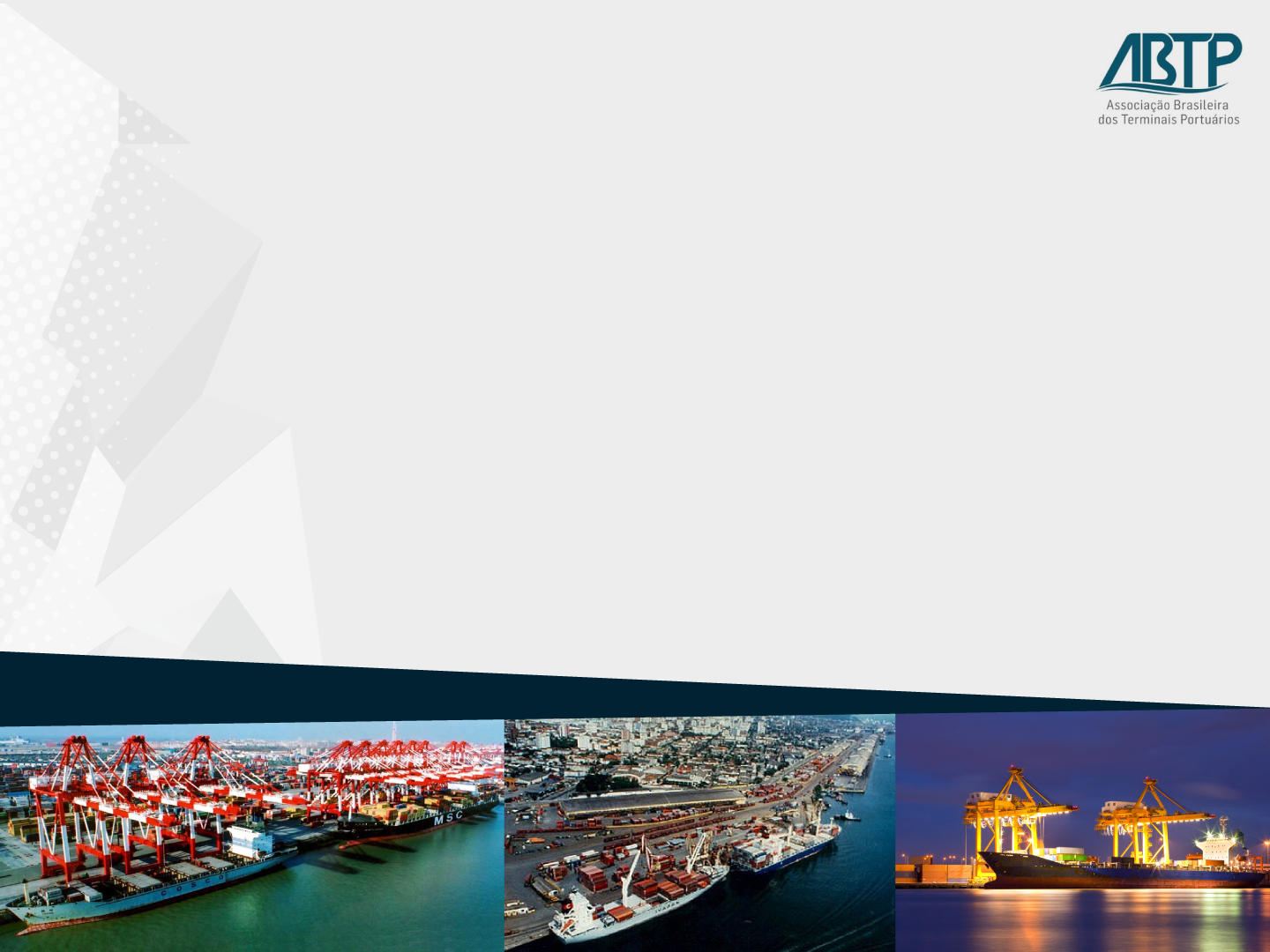 Situação Financeira das Companhias Docas
Fonte: BNDES, 2012
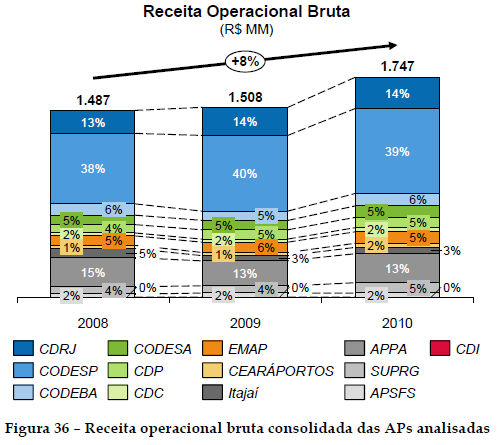 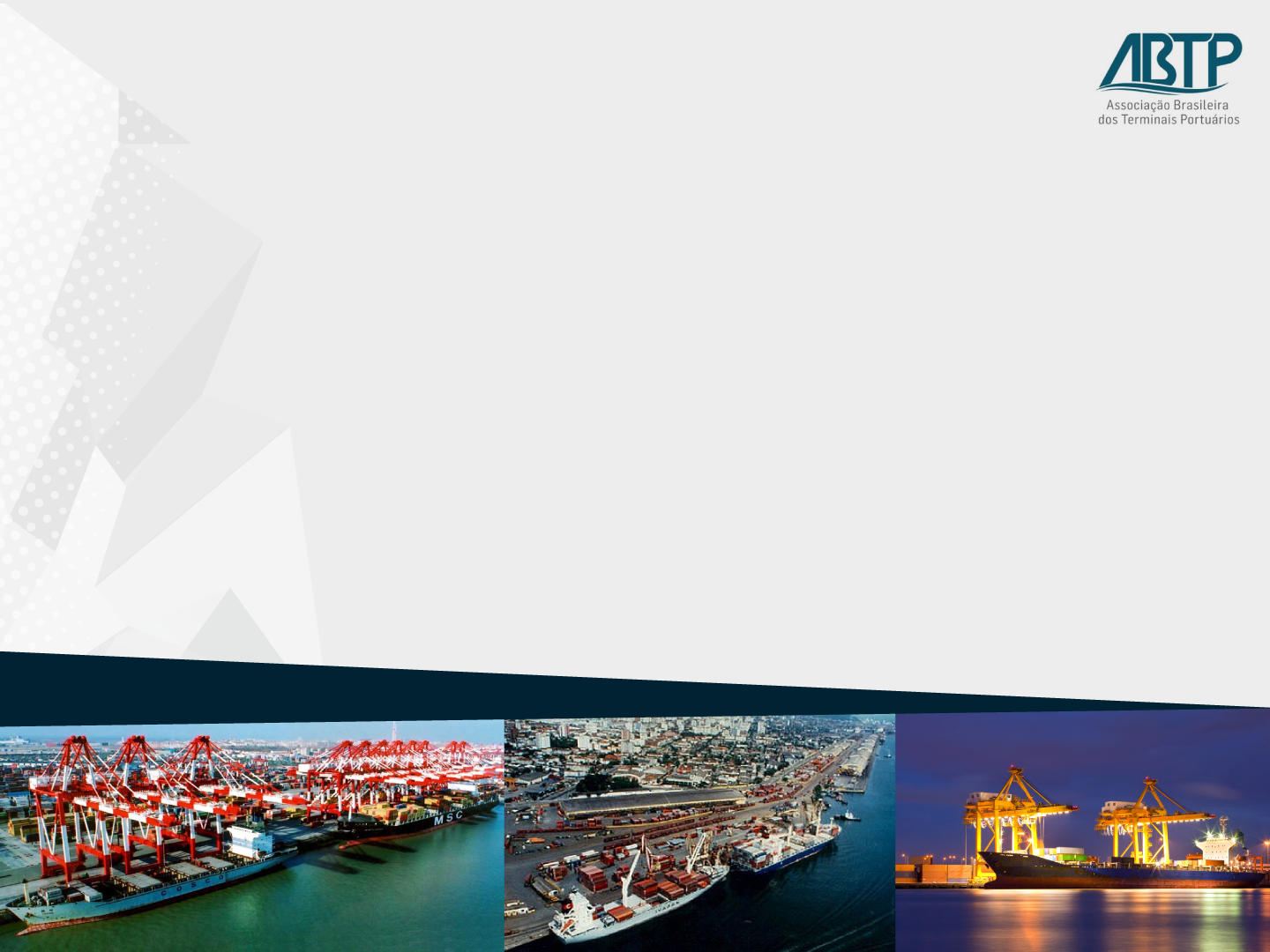 Situação Financeira das Companhias Docas
Fonte: BNDES, 2012
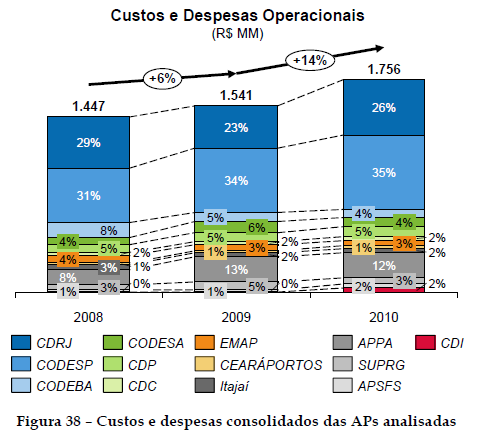 O QUE SE BUSCA DAS ADMINISTRAÇÕES PORTUÁRIAS?
GESTÃO ADMINISTRATIVA E OPERACIONAL EFICAZES;

TARIFAS E CUSTOS EM REGIME DE EFICIÊNCIA;

AUTOSUFICIÊNCIA ECONÔMICO-FINANCEIRA;

ADMINISTRAÇÃO PORTUÁRIA VOLTADA PARA A COMPETITIVIDADE;

TRANSPARÊNCIA COM O MERCADO;

GESTÃO PROFISSIONAL, APOIADA NA MERITOCRACIA.
O CAMINHO DA PRIVATIZAÇÃO
O objetivo da privatização é dar mais eficiência aos portos públicos. A meta é melhorar a logística, a gestão, a produtividade, com redução das indesejáveis influências político-partidárias nos quadros de pessoal e dando mais flexibilidade para compras e contratações de serviços. 

Privatização exigirá modelo diferente para cada porto – é necessário atender às especificidades de cada uma das Companhias Docas. Não haverá um modelo único a ser aplicado.
POSSÍVEIS ESCOPOS E SUGESTÕES DE FORMAS DE CONCESSÃO
Concessão pura
(remuneração do  privado é dado pela cobrança de  tarifas dos usuários e futuros  “aluguéis de áreas” ou cobrança de  preços por operação e  armazenagem)
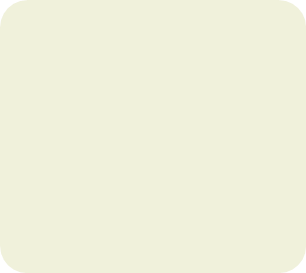 Concessão  “cheia” (operação  e administração)
Único privado é responsável pela gestão da infraestrutura  portuária e operação dos terminais do porto
Papel de autoridade pode ser segregado da gestão
Modelo parece adequado para portos de pequeno porte e  sem arrendamentos vigentes (ou com poucos  arrendamentos)
Concessão pura
(remuneração do  privado é dado unicamente pela  cobrança de tarifas dos usuários)
PPP Patrocinada (tarifas +  contrapartida do governo – pouco  aplicável)
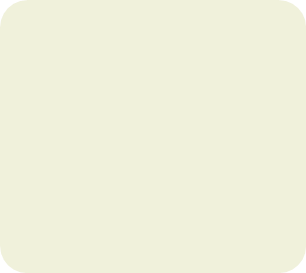 Concessão da  administração do  porto
Privado assume responsabilidade apenas pela administração  (restrição à operação)
Modelo mais adequado para portos de maior complexidade  e com arrendamentos já vigentes
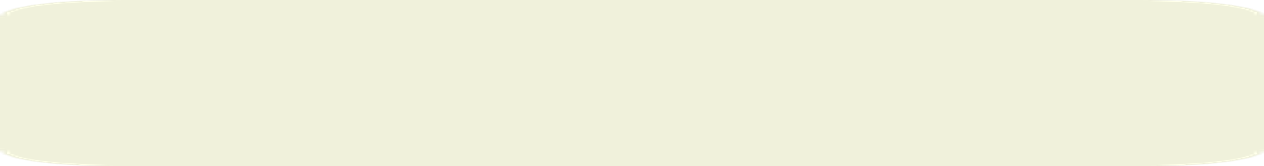 Algumas atribuições podem ser delegadas à iniciativa  privada, sem comprometer a continuidade das Companhias  Docas (ex.: gestão do canal de acesso)
Deve-se ter preocupação na reestruturação da Companhia  Docas, uma vez que a perda de receitas pode aumentar  ainda mais a situação financeira
PPP Administrativa
(remuneração do privado é dado  unicamente por contrapartidas do  Poder Público)
Concessão pura
Delegação de  atribuições
Fonte: Terrafirma, 2016.
O CAMINHO DA PRIVATIZAÇÃO
Manter a Autoridade Portuária? 

Concessão cheia ou parcial?

Concessão em etapas? 
Contrato de gestão entre a União e a AP?
Criação de Estatal para gerir os passivos?
Concessão das funções de administração, mantendo a AP? 

Envolvimento do Poder Público na atividade portuária. 
Qual a medida correta?
A REVISÃO DO MARCO REGULATÓRIO DO SETOR
REVISADO O DECRETO, CABE ADEQUAR A BASE INFRALEGAL (Portarias e Resoluções) 

POSTERIORMENTE, A REVISÃO LEGAL
MTPA – Poder concedente. Funções de planejar e instituir as políticas e diretrizes setoriais;
ANTAQ – Regulação e fiscalização, ente recursal em caso de conflitos e guardiã dos contratos;
CIAS. DOCAS – Funções de autoridade portuária e executor da políticas emanadas do poder concedente (Licitações e Contratos);
CONSAD – Órgão deliberativo colegiado.  Fixar a orientação geral dos negócios, fiscalizar a atuação da Diretoria e atuar na condução dos negócios e resultados. 
CAP – Órgão deliberativo e autônomo no processo decisório interno das autoridades portuárias, nas áreas de Tarifas, Operação, PDZ e Desenvolvimento Portuário
CONCLUSÕES
a) o cenário para os próximos 25 anos é de grande e constante aumento na movimentação de cargas (1 Bi para 1,8 Bi). 
b) os pilares para o desenvolvimento da infraestrutura são a competição, a competitividade, a livre iniciativa e a segurança jurídica (lei da PPI).
c) a mudança do modelo de gestão das Docas em busca de eficiência é necessário e se insere no preparo para o futuro.
g) não haverá um modelo único para todas as Cias Docas, cada caso deve ser estudado de per si. CODESA projeto piloto.
 (Continua)
CONCLUSÕES
i) a ABTP apoia as ações do Governo que levem à mudança do modelo de gestão das Cias Docas em busca de eficiência.
j) o assunto deve ser bem estudado por equipe qualificada. ABTP está pronta a colaborar e tem sugestões a fazer, no fórum apropriado.
 k) a revisão do marco regulatório do setor, com redução da intervenção estatal na atividade e a separação clara dos papéis institucionais é fundamental.
l) a revisão do Decreto 8.033/17 foi um excelente passo adiante na desburocratização, aumento da segurança jurídica e destravamento de investimentos. É preciso rever igualmente a Lei do setor.
Muito obrigado!
Wagner Moreira
Diretor Técnico ABTP

wmoreira@abtp.org.br